P-???
筆頭
演者
顔写真
演題名
ポスター番号を記入ください。受付番号とは異なります。
筆頭演者名，共同演者名
所属
目　的
結　果
ここにテキストを貼り付けて下さい。
バーの色や高さなどレイアウトは自由にご作成ください。


推奨フォント：MS明朝、MSP明朝、MSゴシック、MSPゴシック、Arial



推奨サイズ：30pt程度をお勧めします。
ここにテキストを貼り付けて下さい。
バーの色や高さなどレイアウトは自由にご作成ください。


推奨フォント：MS明朝、MSP明朝、MSゴシック、MSPゴシック、Arial



推奨サイズ：30pt程度をお勧めします。
方　法
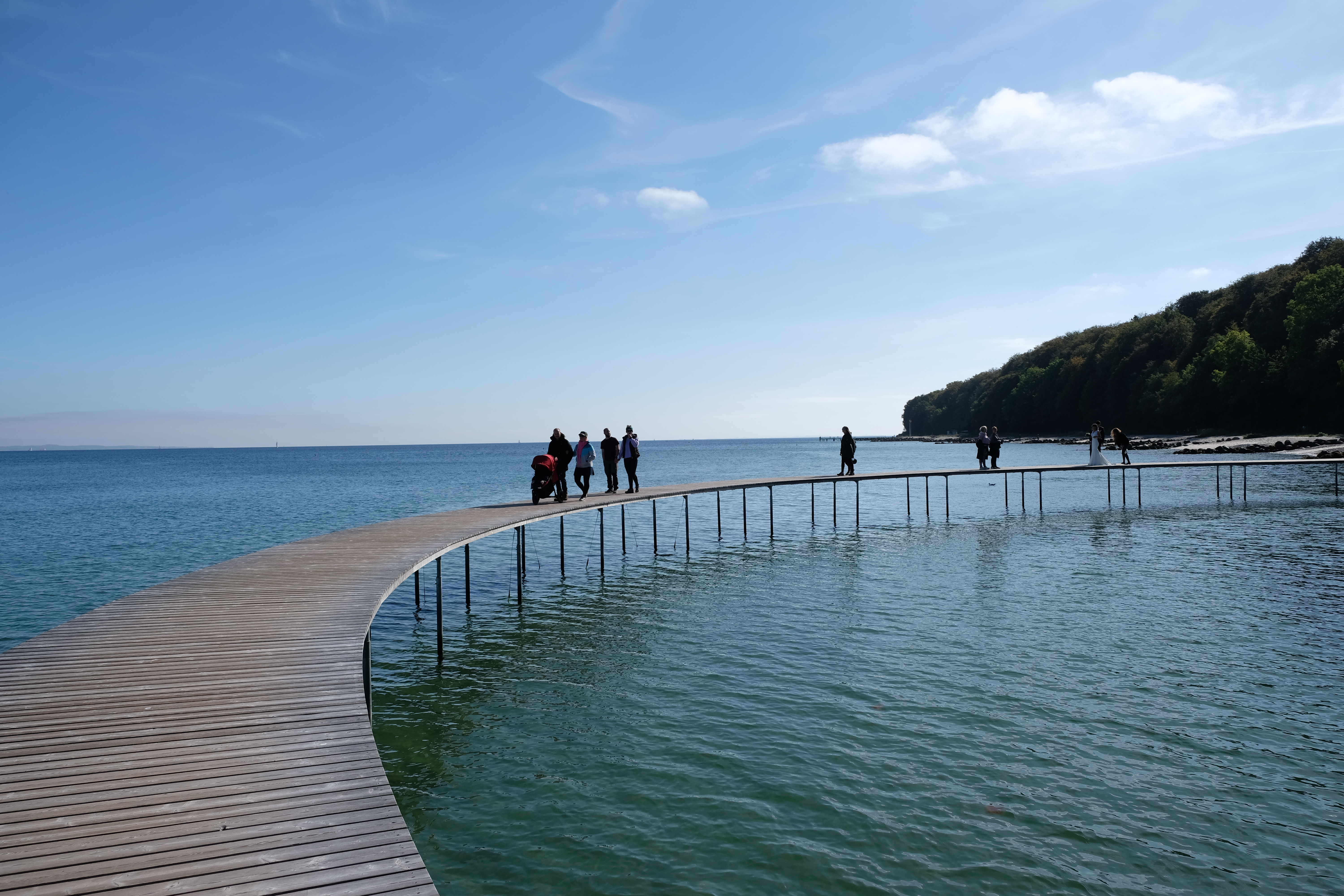 ここにテキストを貼り付けて下さい。
バーの色や高さなどレイアウトは自由にご作成ください。


推奨フォント：MS明朝、MSP明朝、MSゴシック、MSPゴシック、Arial



推奨サイズ：30pt程度をお勧めします。
Sample
結　論
ここにテキストを貼り付けて下さい。
バーの色や高さなどレイアウトは自由にご作成ください。


推奨フォント：MS明朝、MSP明朝、MSゴシック、MSPゴシック、Arial



推奨サイズ：30pt程度をお勧めします。
Sample
下記を必ず記入願います

1.　COI開示

2.　必要に応じて倫理審査の承認に関する記載